RICE Project
Sebastian Arndt, Kjell Brunnström, Eva Cheng, Ulrich Engelke, Yasuhiro Inazumi
Outline
Introduction in EEG
Previous research
Ideas for joint study
What is EEG?
Measures brain activity using electrodes
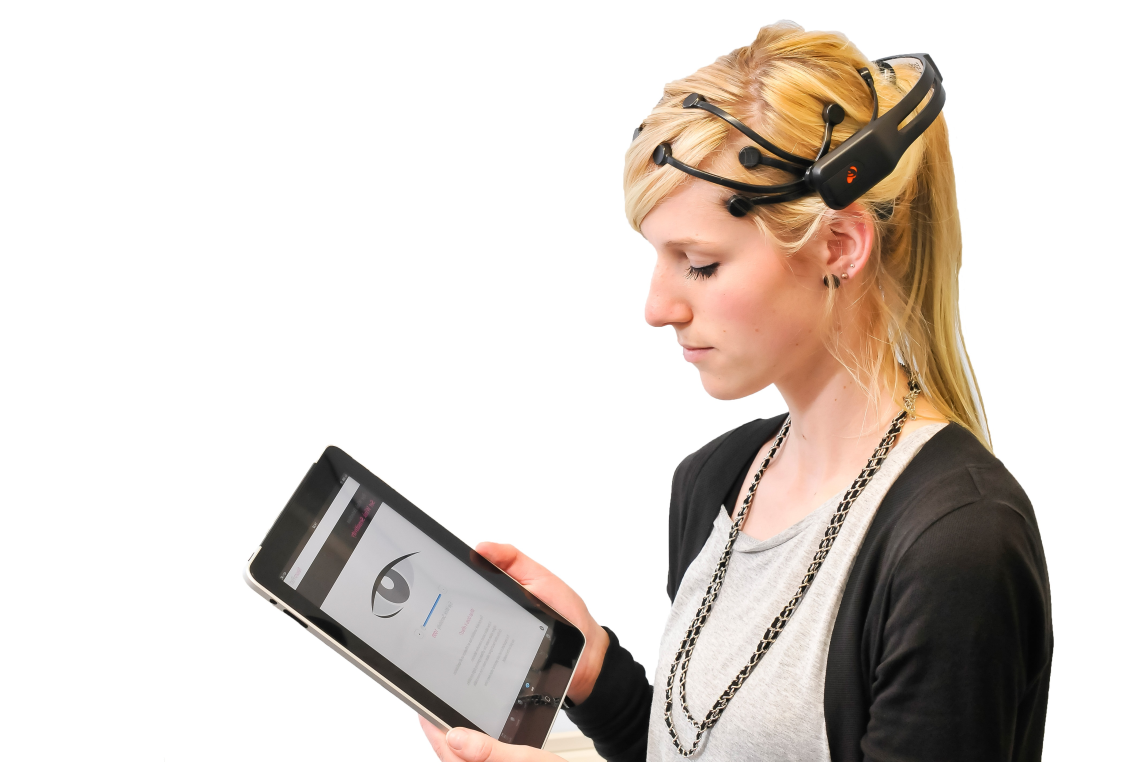 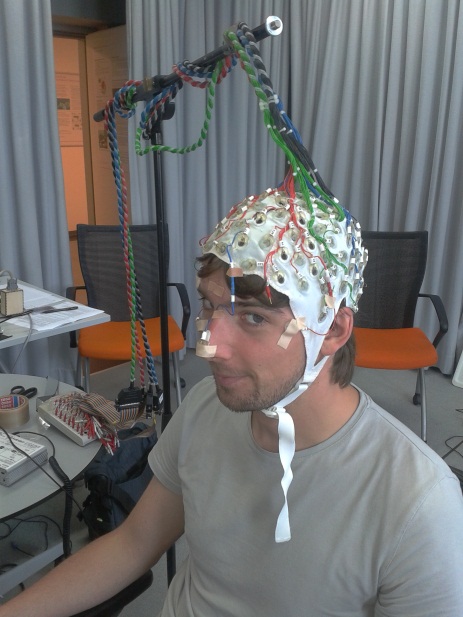 Analyzing technique
Analyzing frequency band power
Different frequency bands indicate different cognitive states
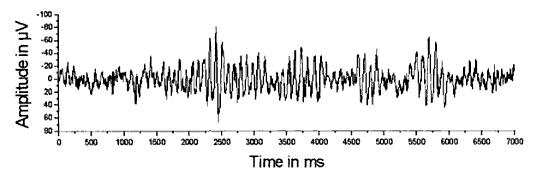 Previous research
Varying quality (audio and video) showed increase in α for LQ sequences
 increased fatigue for LQ 
compared to HQ
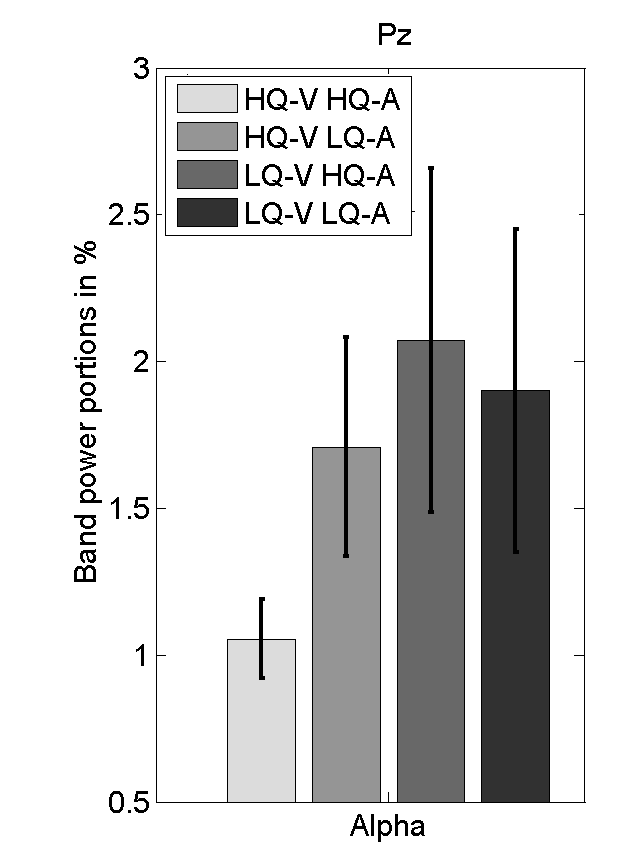 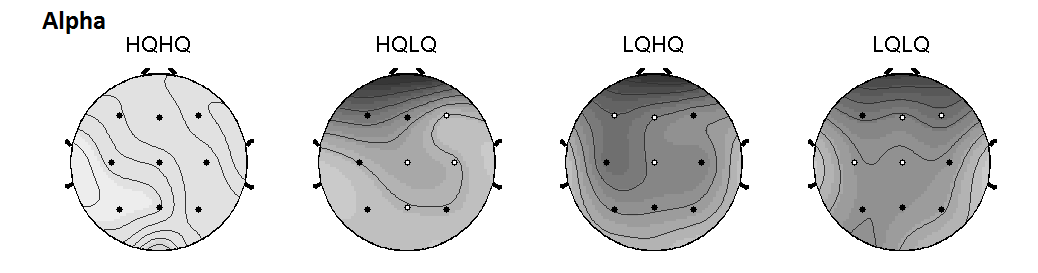 RICE study
Goal
Interlab study
Having different grade EEG devices
Transfer methodology to very realistic stimuli on already evaluated sequences
Show feasibility using different devices and labs
Devices
Clinical devices
@ approx. US$1000/channel
Very high data quality
Very expensive
Consumer grade products (e.g. https://emotiv.com/) 
@ US$400
Poor data quality
Quite cheap
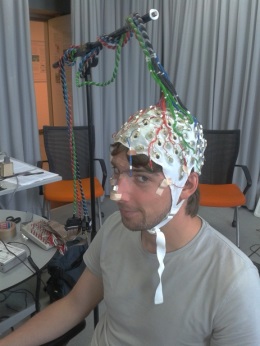 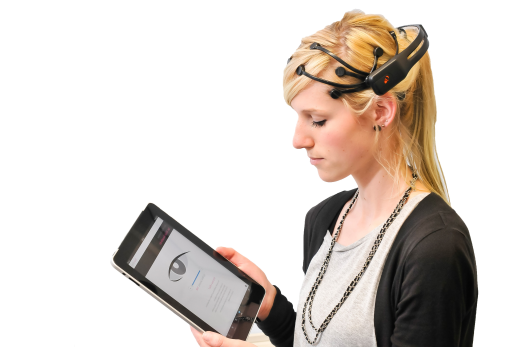 Possible Stimulus Material
5min stimulus material
Several sources (approx. 5)
3 levels of distortion (none, medium, highly distorted)
Constant bit rate 
 perform frequency analysis on EEG data
Experiment
Subjective quality rating after each video
Approx. 10s baseline before each trial (add. 5min baseline at the beginning of experiment)
 ~80min testing time
 including questionnaires, and preparation <2h for one experimental session
Idea
some labs testing on clinical devices, some on consumer grade devices
TUB testing on both devices  bringing best transferability of the interlab/interdevice study
Points for Discussion
Source video: 5 min length; open source; approx. 5 sequences
Resolution: at least 1080p
Coding: Which codecs? Can anyone help encoding the videos?
Subjective method: probably ACR
Number of test subjects: approx. 24 per lab
Relevant ITU Rec.: ITU-T Rec. P.913 for subjective method; 
		           No Standards for EEG testing
Viewing condition: Lab, ideally P.911 conform room
Inventory of Labs with equipment: did last time but reiterate
Inventory of Labs with interest to participate: did last time but reiterate
Ethical approval: each lab needs to check individually
Open Questions (From Last Meeting)
Who has open source video material to provide for this study?
Who would be interested in participating?
So far: